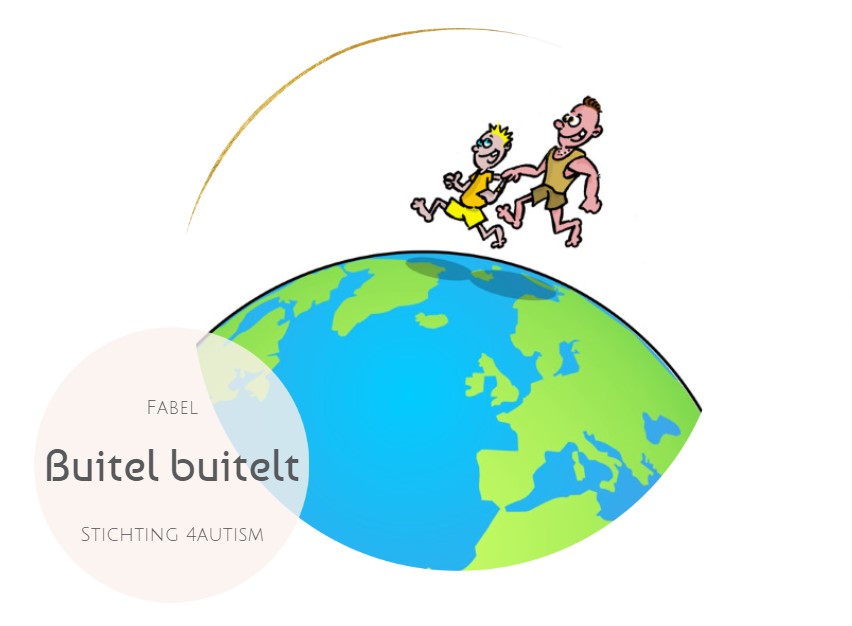 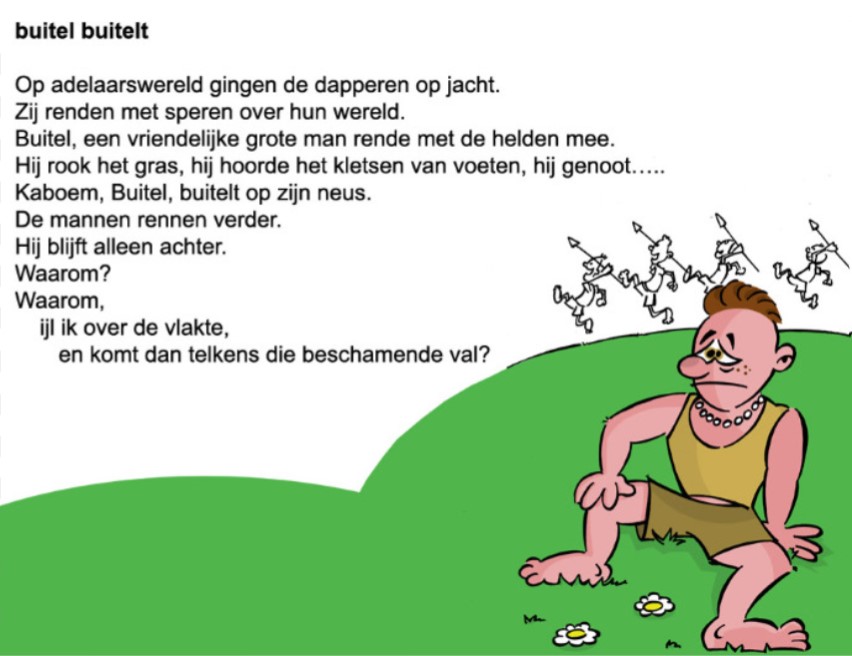 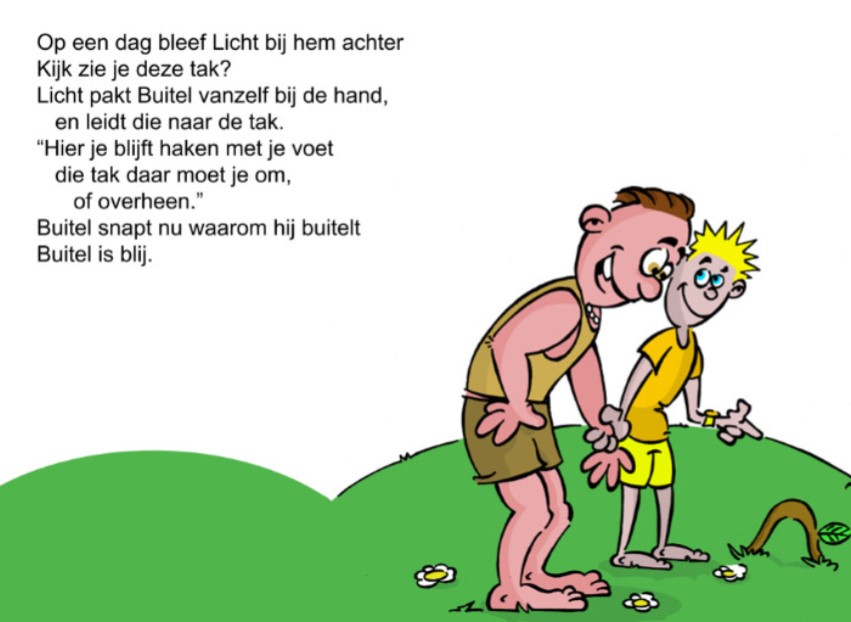 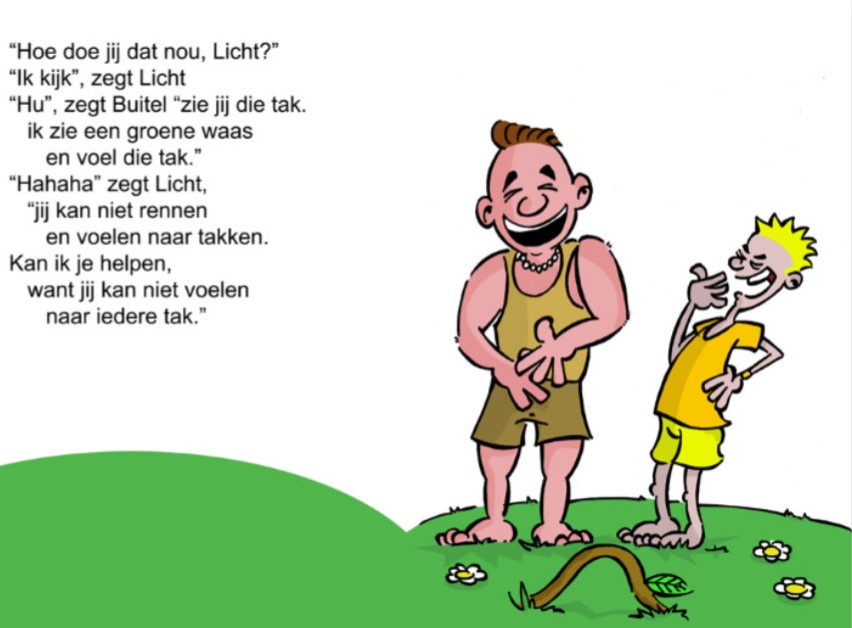 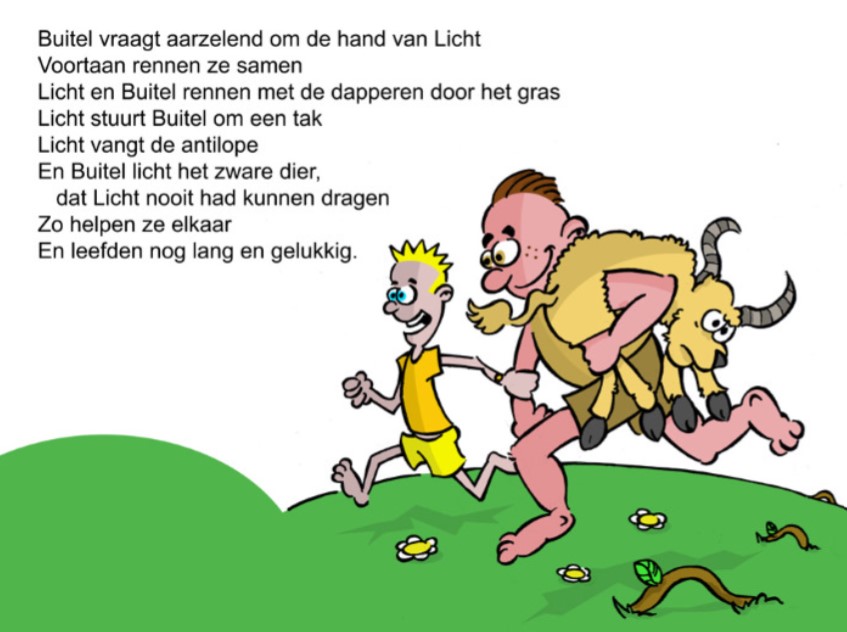 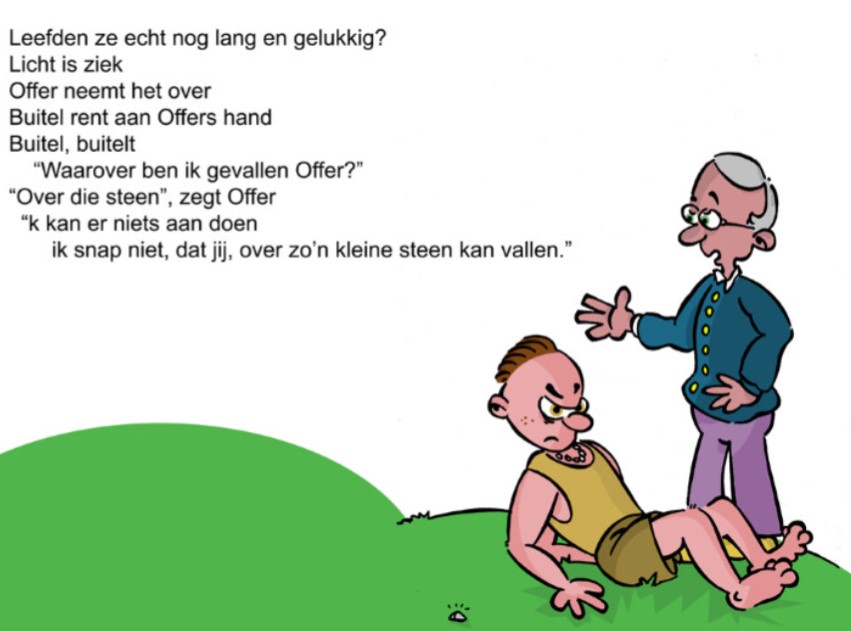 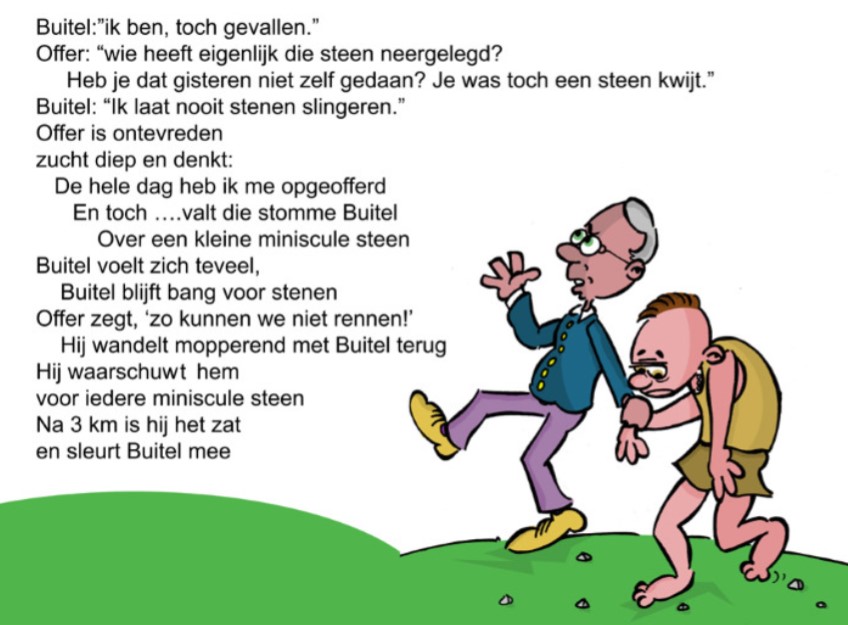 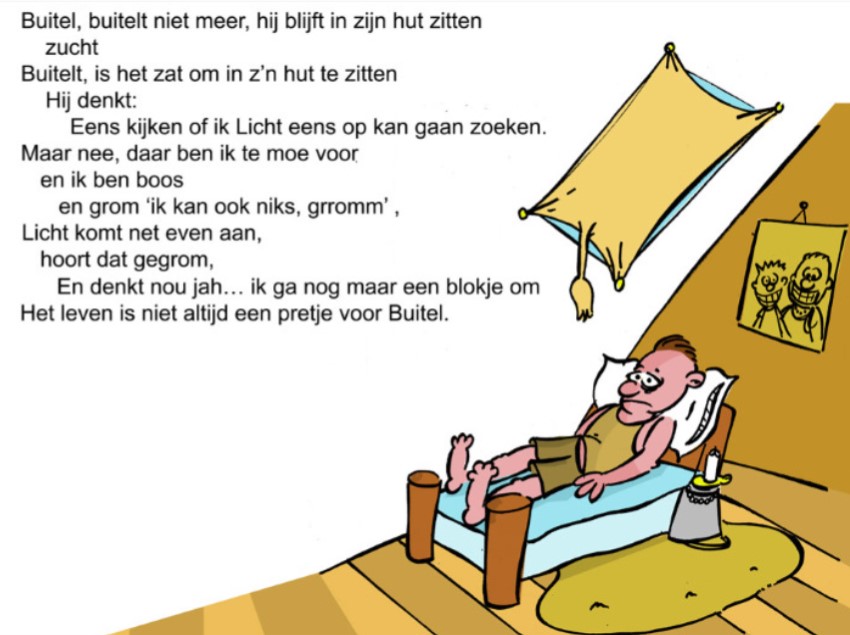 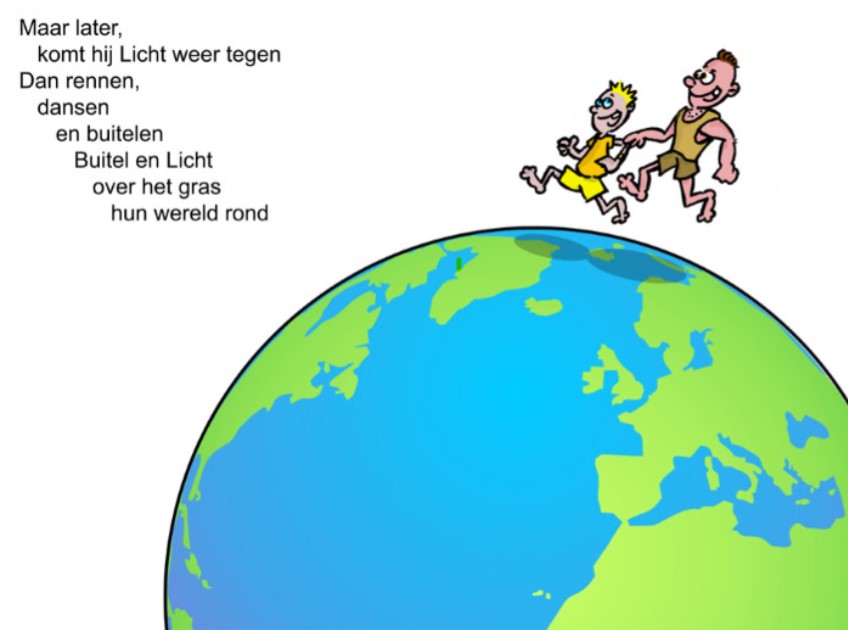 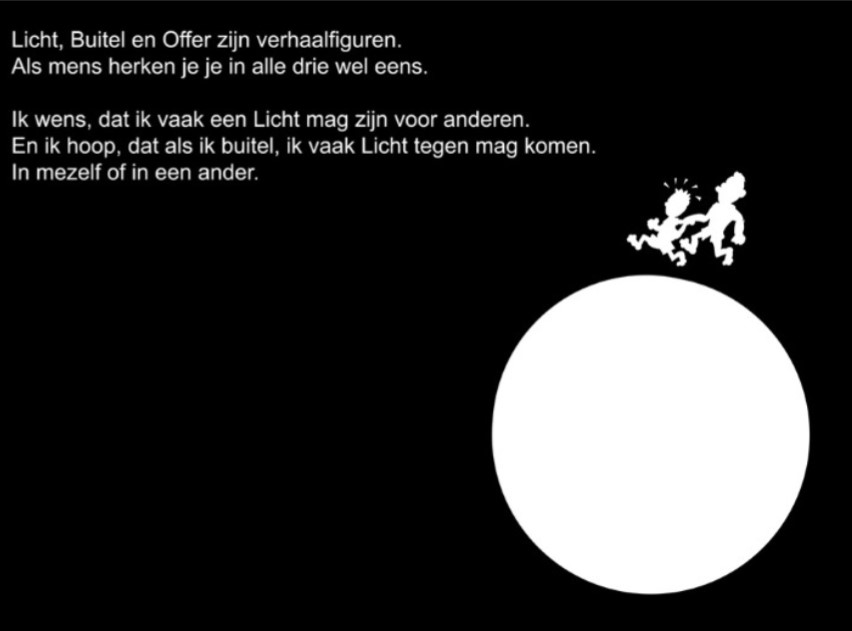 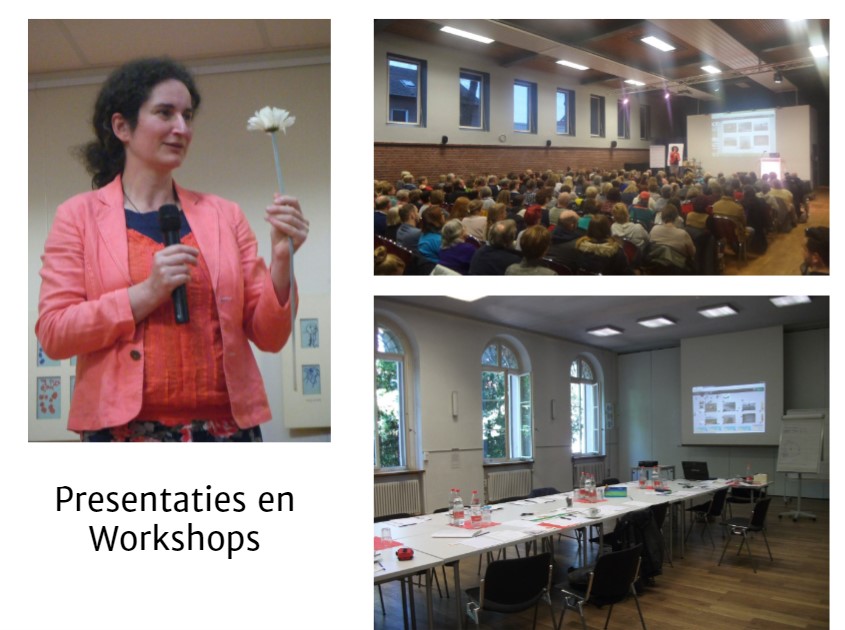 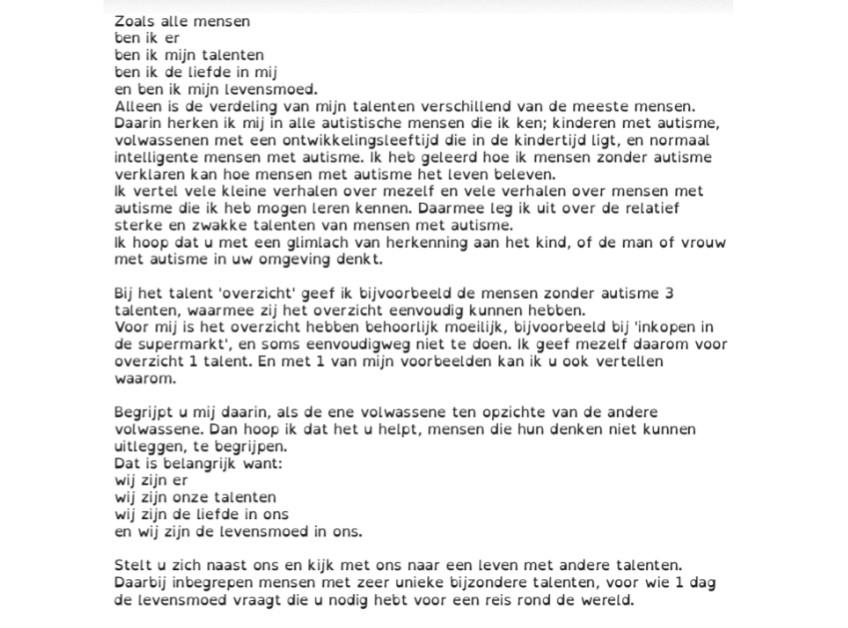 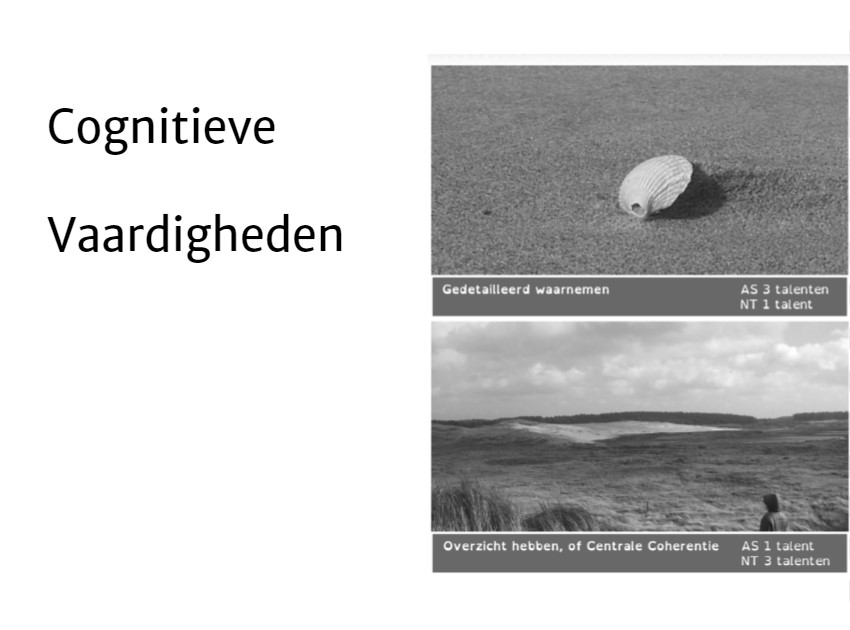 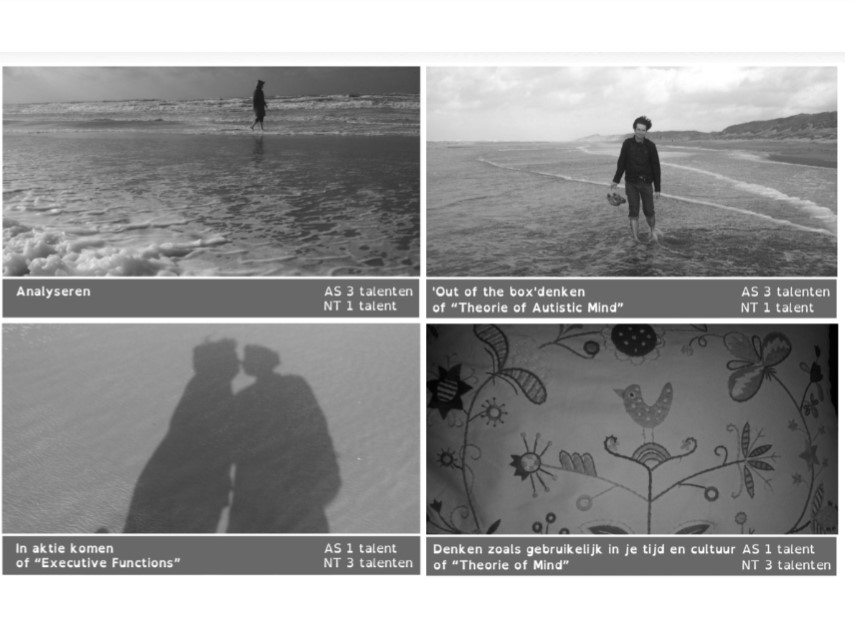 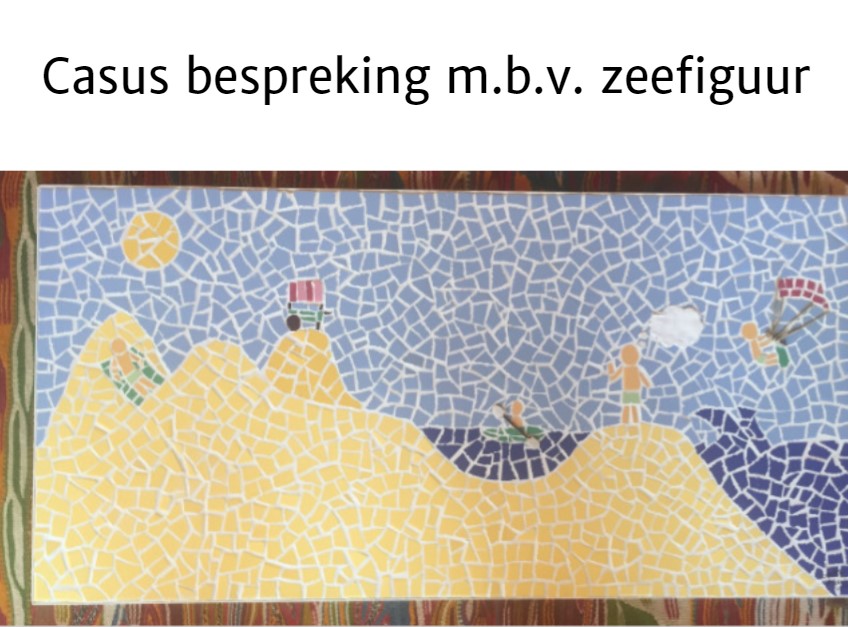 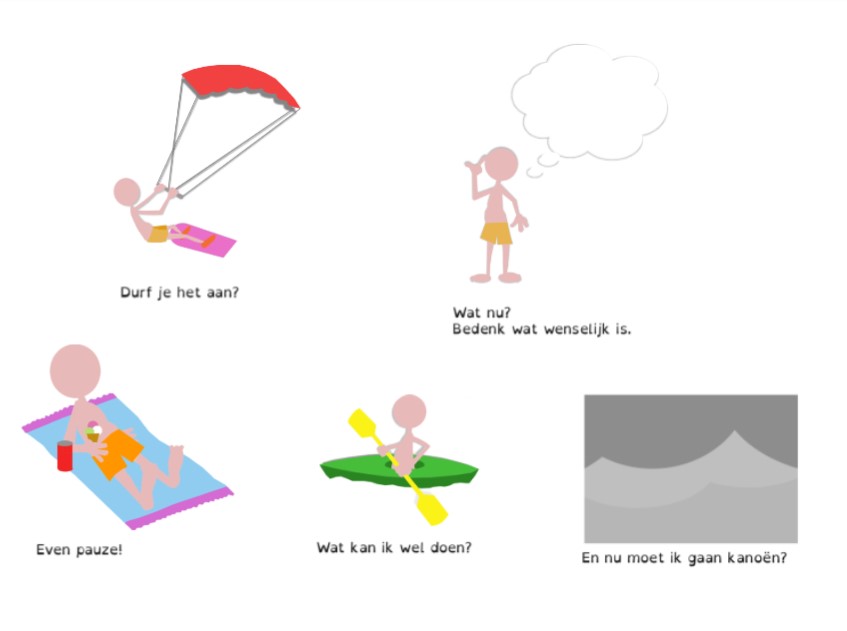 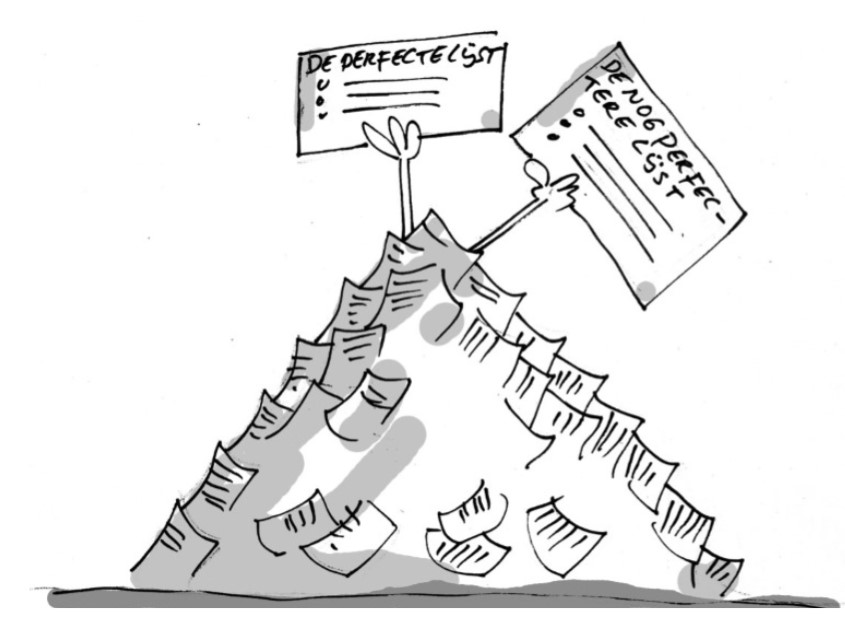 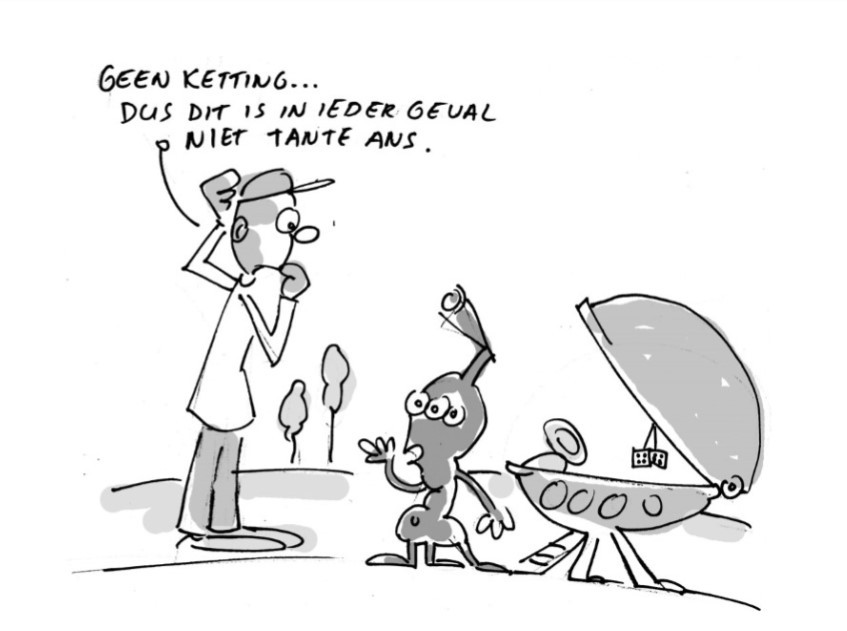 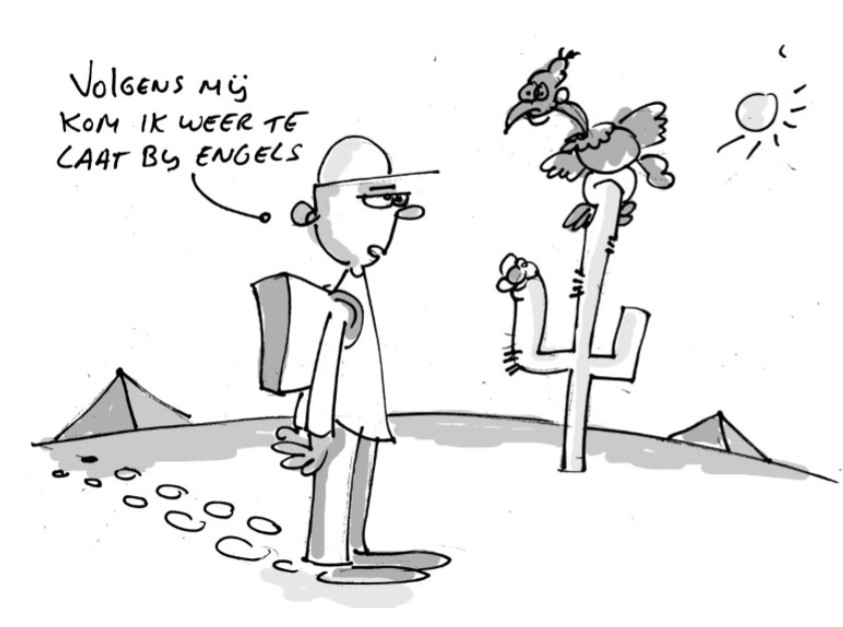 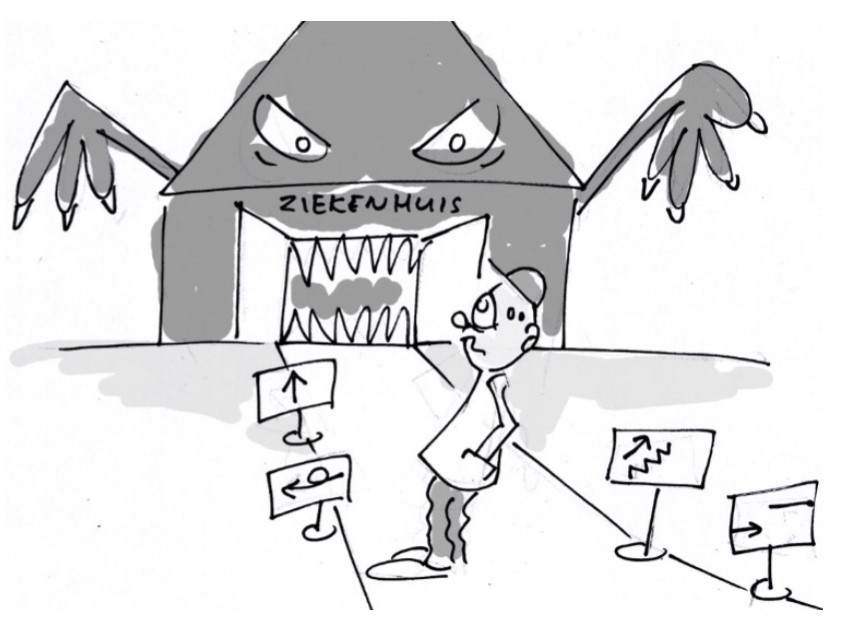 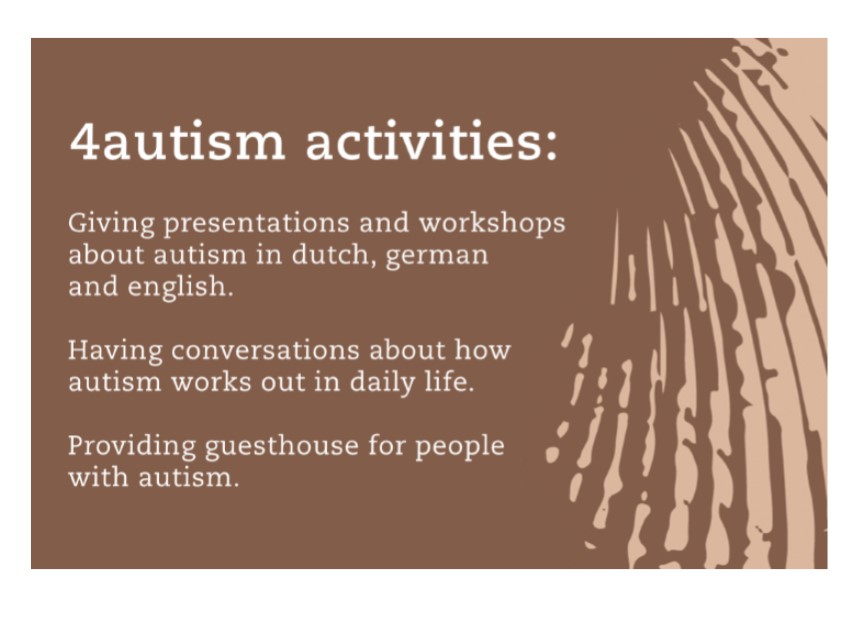 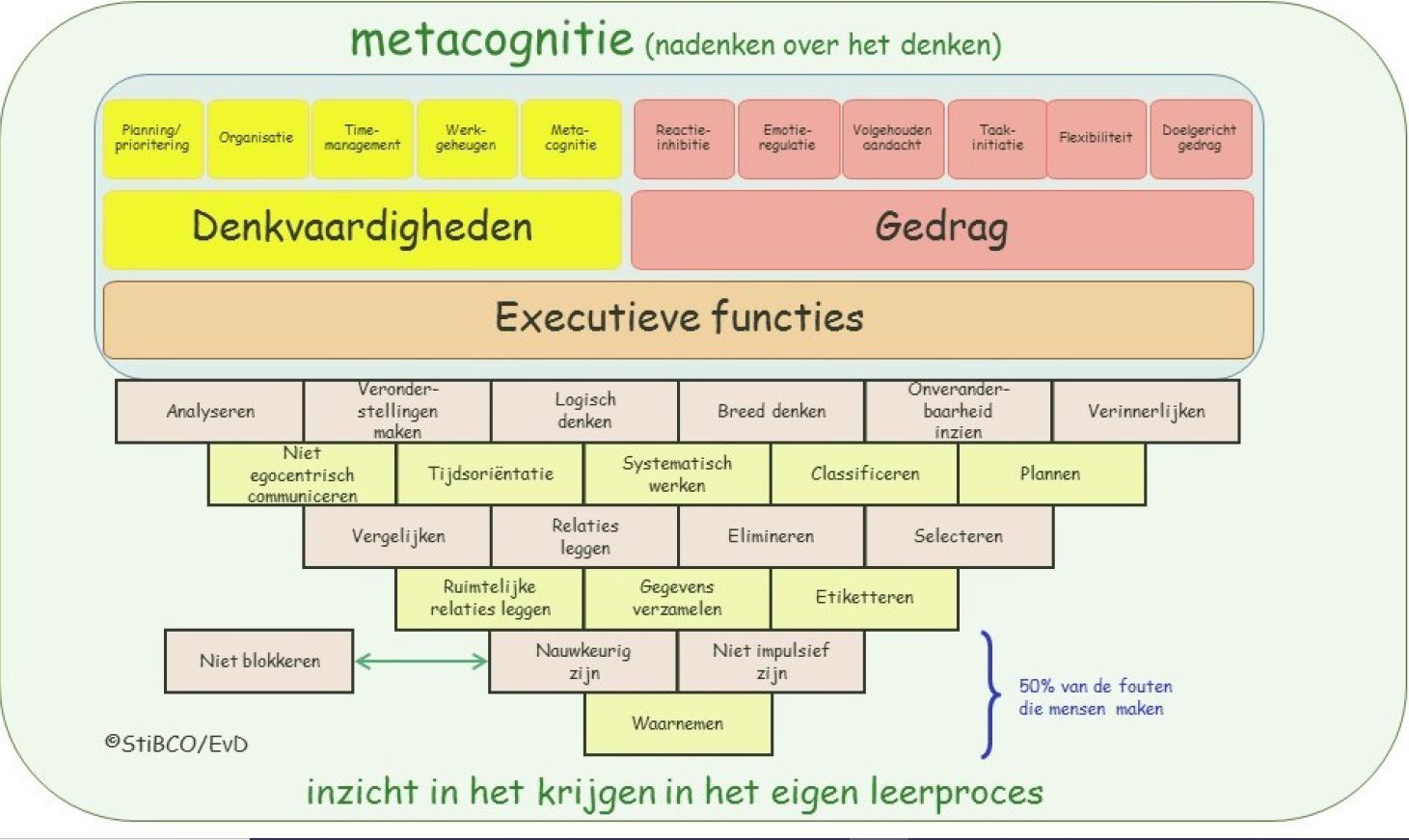 [Speaker Notes: Bron: 
Doorn van, E. De bouwstenen van het denken, 22 cognitieve functies. In: Bolhuis, E. Hoorn, H. Veldhuis, T. (2002). Kennis als Gereedschap/Activerend Leren. Apeldoorn, hoofdstuk 2, Van Doorn, E. blz.29-36. Garant, ISBN 90-441-1313-5]
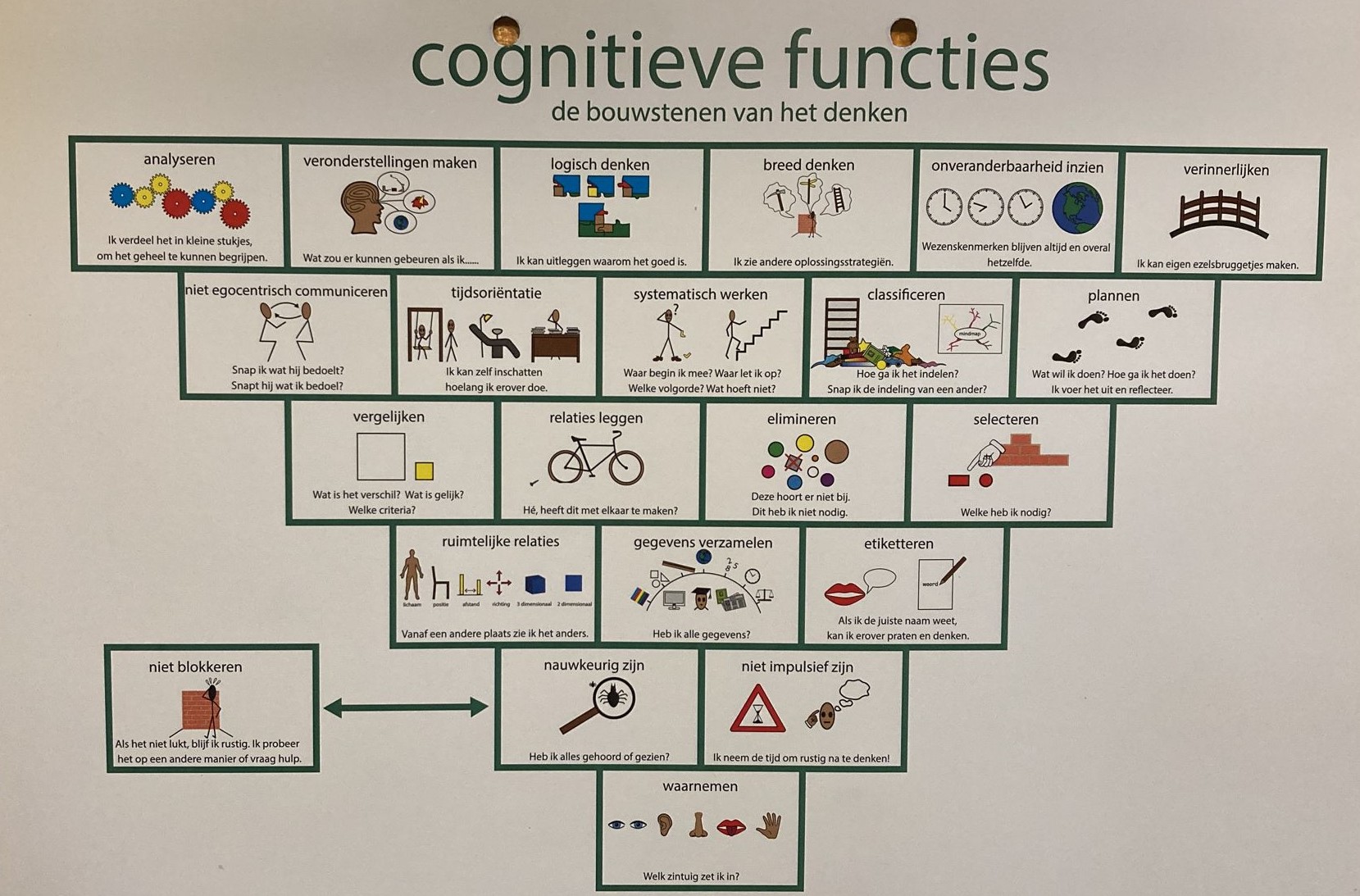 [Speaker Notes: Bron: 
Doorn van, E. De bouwstenen van het denken, 22 cognitieve functies. In: Bolhuis, E. Hoorn, H. Veldhuis, T. (2002). Kennis als Gereedschap/Activerend Leren. Apeldoorn, hoofdstuk 2, Van Doorn, E. blz.29-36. Garant, ISBN 90-441-1313-5]
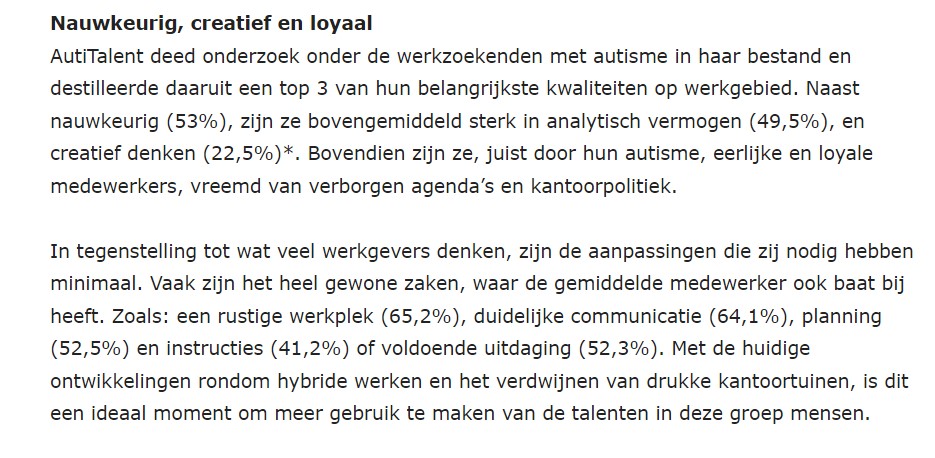 [Speaker Notes: Bron: 
https://www.flexnieuws.nl/nieuws/autist-zoekt-werkgever-campagne-van-autitalent/]
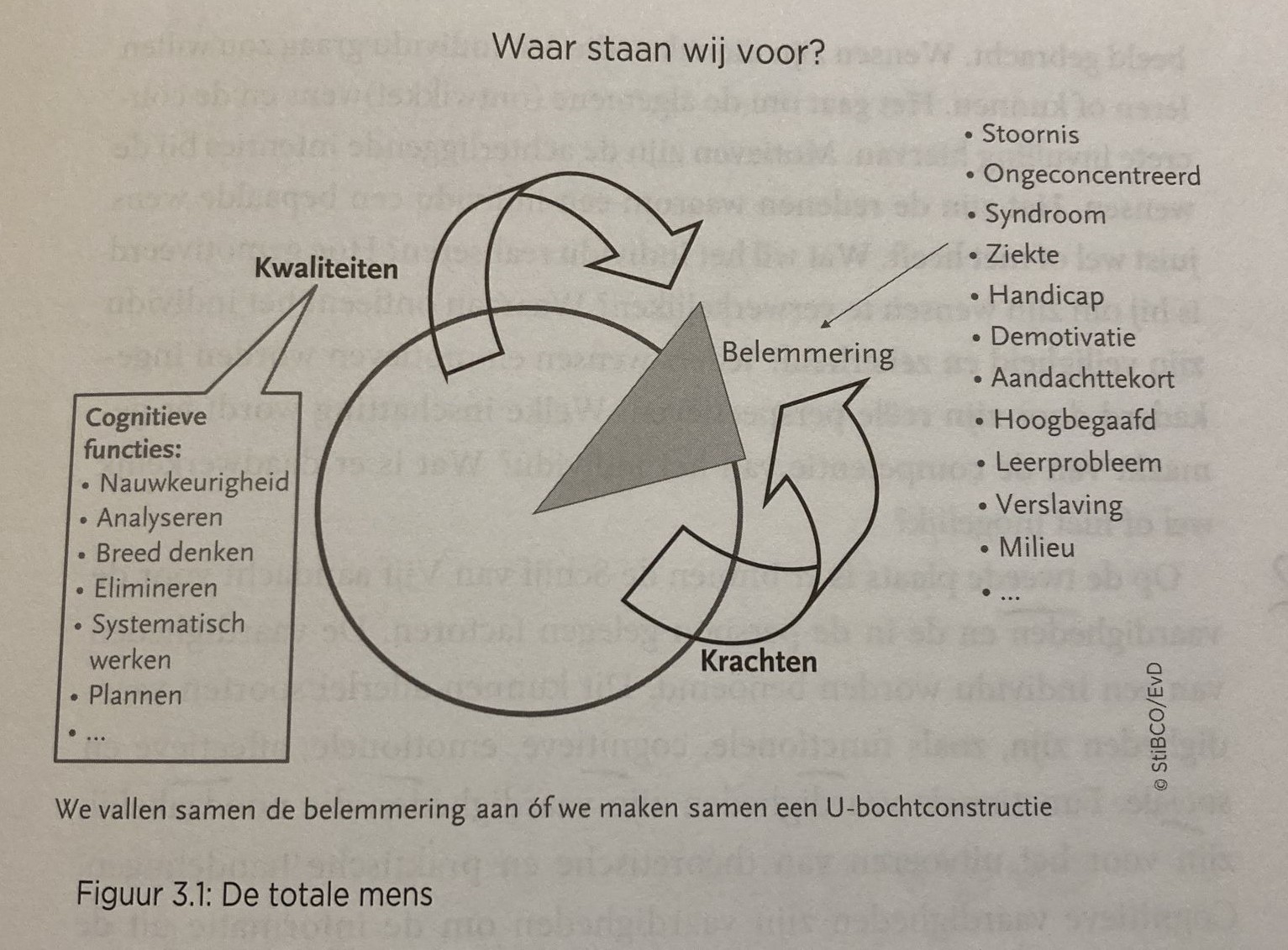 [Speaker Notes: Bron: 
Loo van, F., Van Doorn, E. (2013). Basisboek Mediërend Leren, Amsterdam: Boom, ISBN 978-946-1053-138 

Krachten 
Ken je
Kan je duidelijk maken 

Kwaliteiten 
Onbekend,
Samen met ander bewust van worden.

Door vanuit iemands krachten en kwaliteitenHet hoofd te bieden aan beperkingen worden ontwikkelingskansen en mogelijkheden zichtbaar. 

Hoe?
1 met eigen krachten en kwaliteiten de eigen beperking bestrijden
2 U-boot constructie. Het individu maakt gebruik van krachten en kwaliteiten uit zijn omgeving]
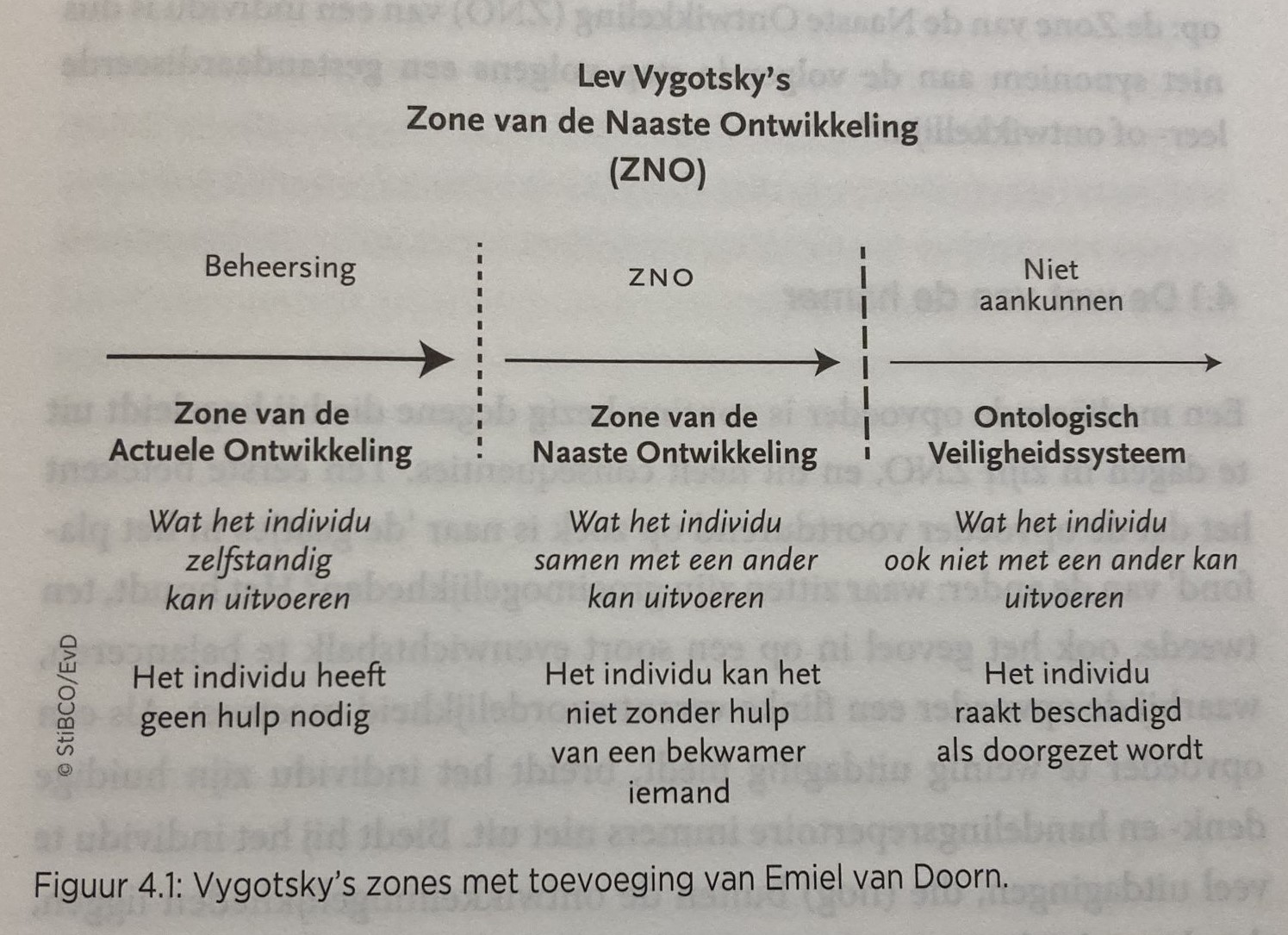 [Speaker Notes: Bron: 
Loo van, F., Van Doorn, E. (2013). Basisboek Mediërend Leren, Amsterdam: Boom, ISBN 978-946-1053-138]